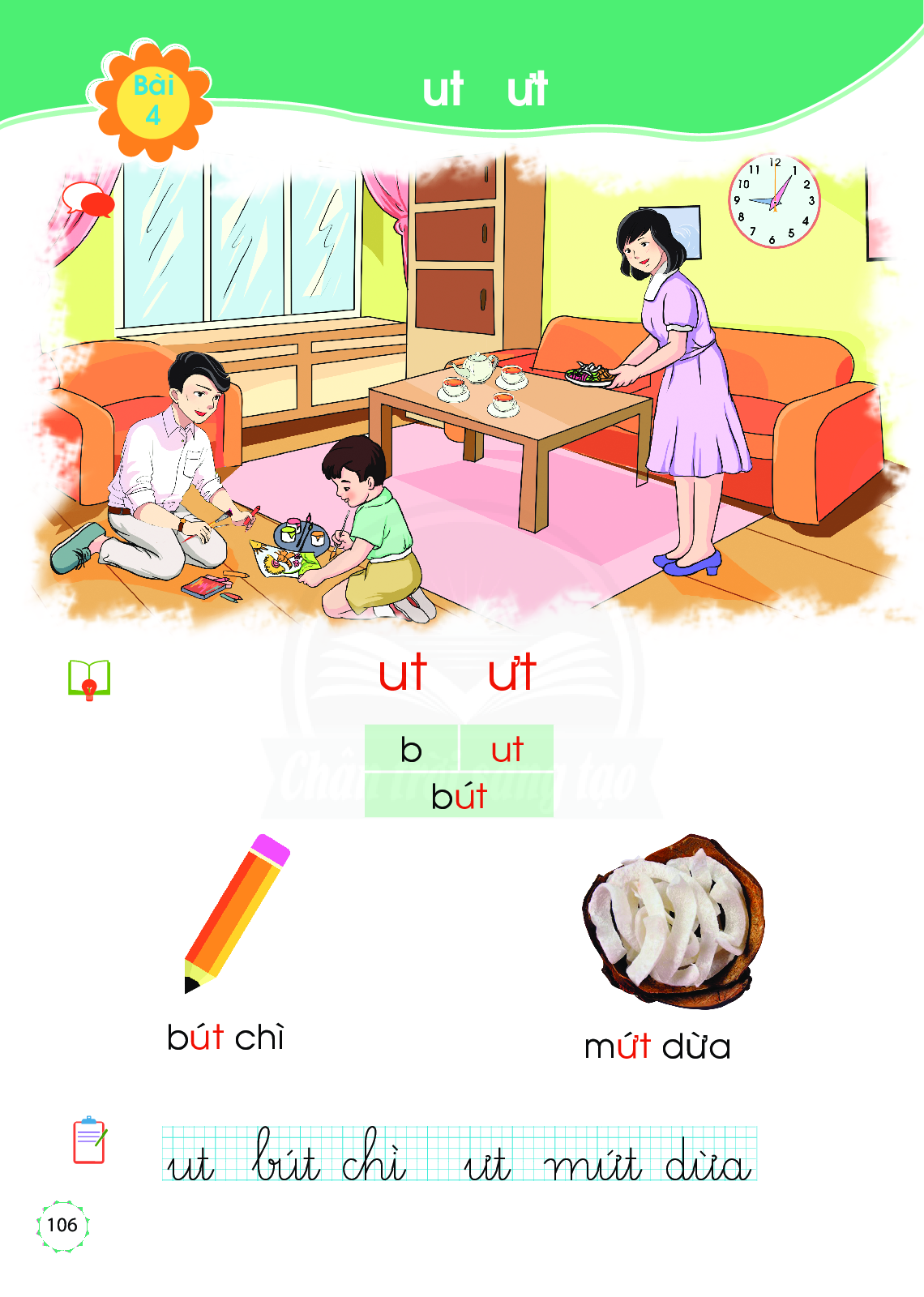 ut
öt
ut
kim phuùt
möùt
buùt
[Speaker Notes: GV bấm vào oval màu xanh để các từ tương ướng với hình xuất hiện.
Các oval ở gần các từ chưa vần]
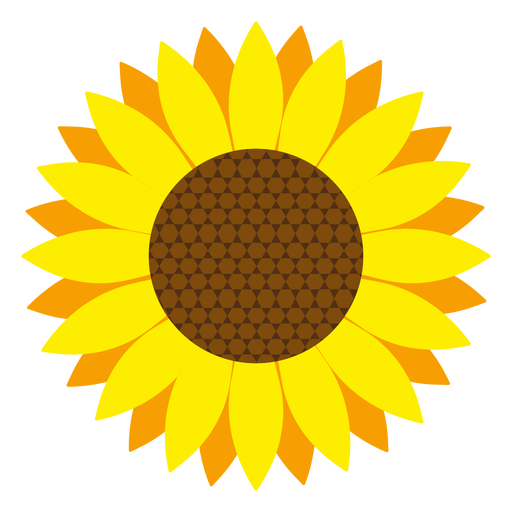 Baøi 
4
ut  öt
ut
ut   ot
ut
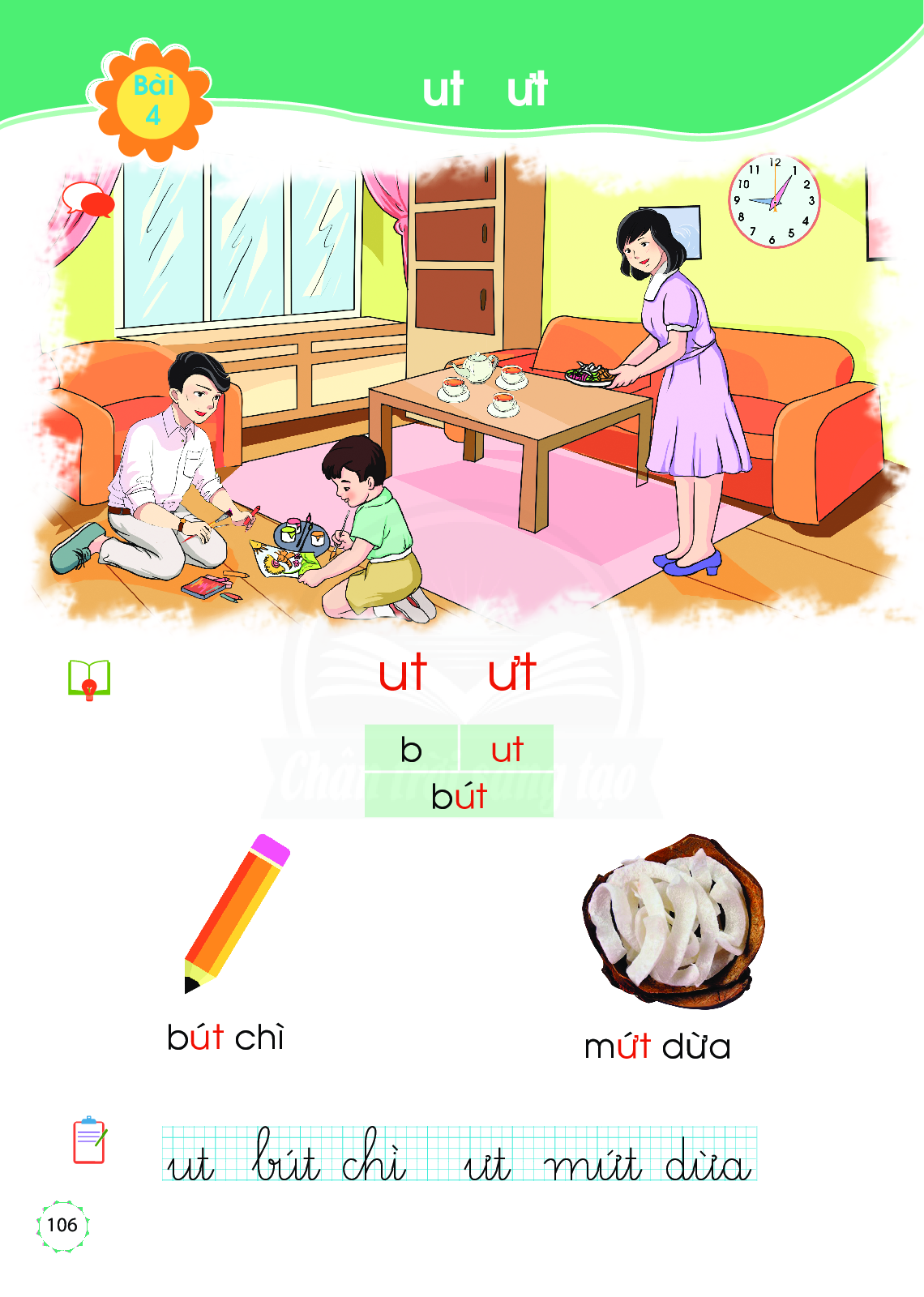 b
ut
buùt
buùt chì
öt
ut  öt
öt
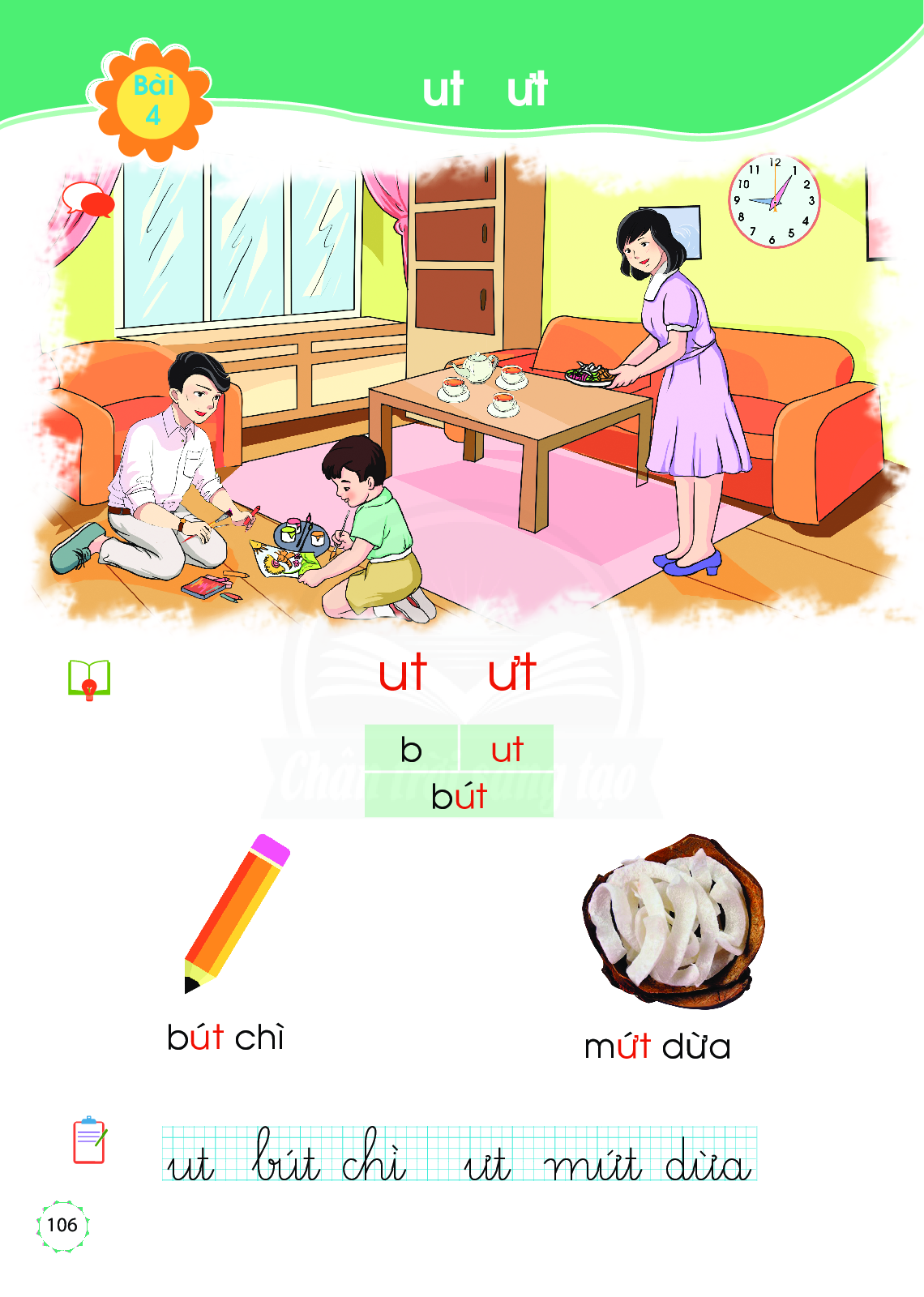 m
öt
möùt döøa
möùt
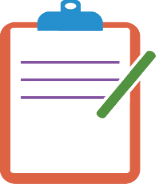 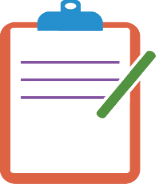 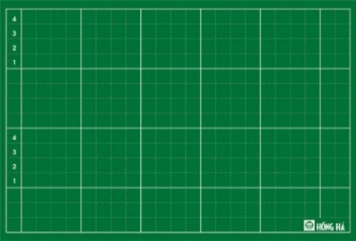 λǼt εì
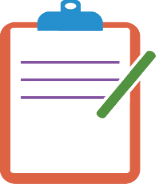 [Speaker Notes: GV hướng dẫn HS viết vần, từ vào bảng con.]
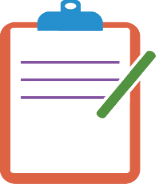 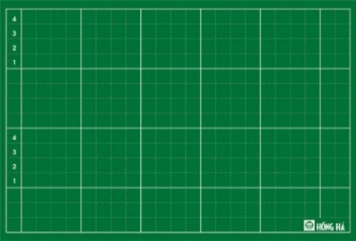 Ǻứt dừa
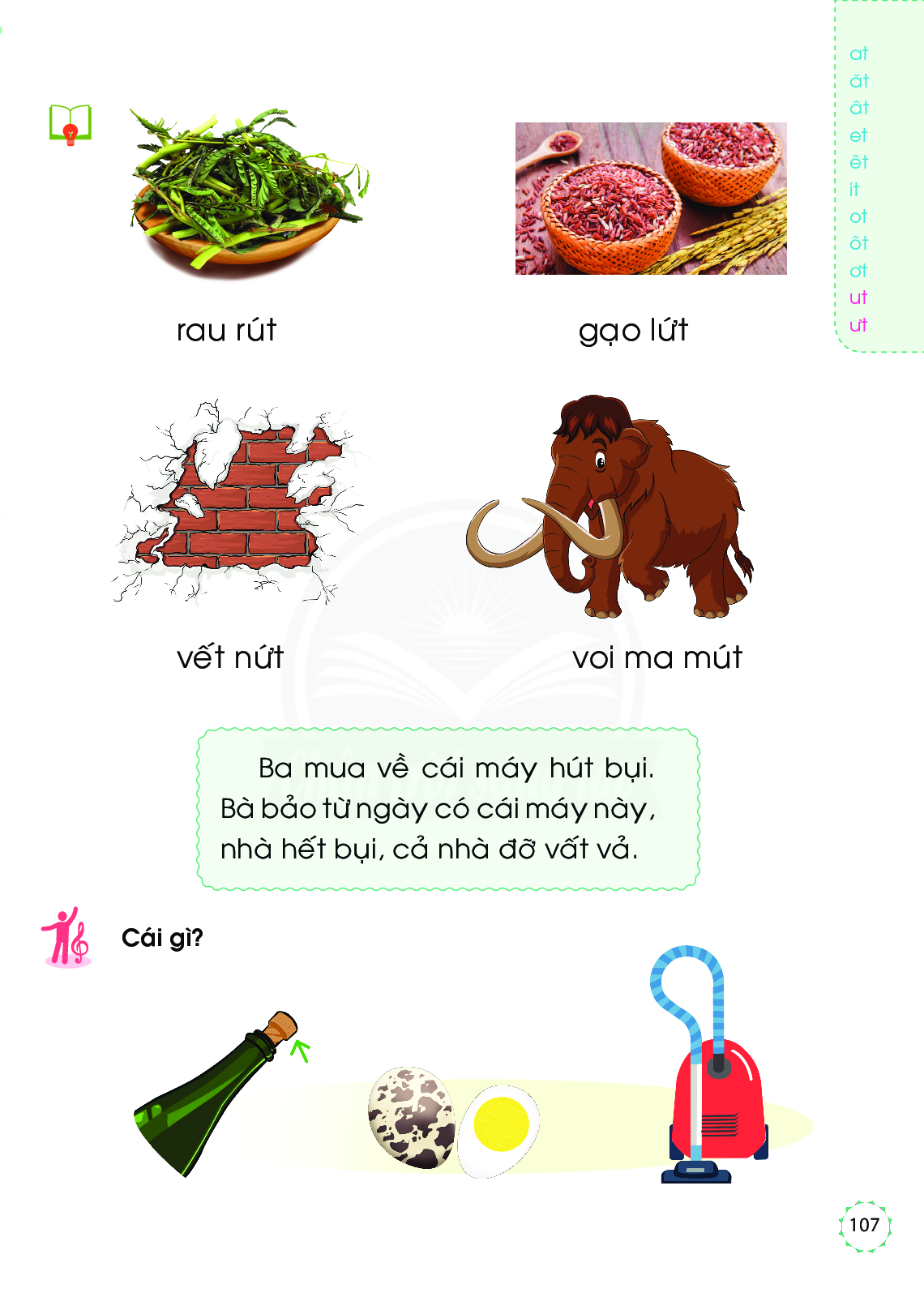 rau ruùt
ut
öt
gaïo löùt
veát nöùt
öt
voi ma muùt
ut
Ba mua veà caùi maùy huùt buïi.
  Baø baûo  töø ngaøy coù caùi maùy naøy, nhaø heát buïi, caû nhaø ñôõ vaát vaû.
1
2
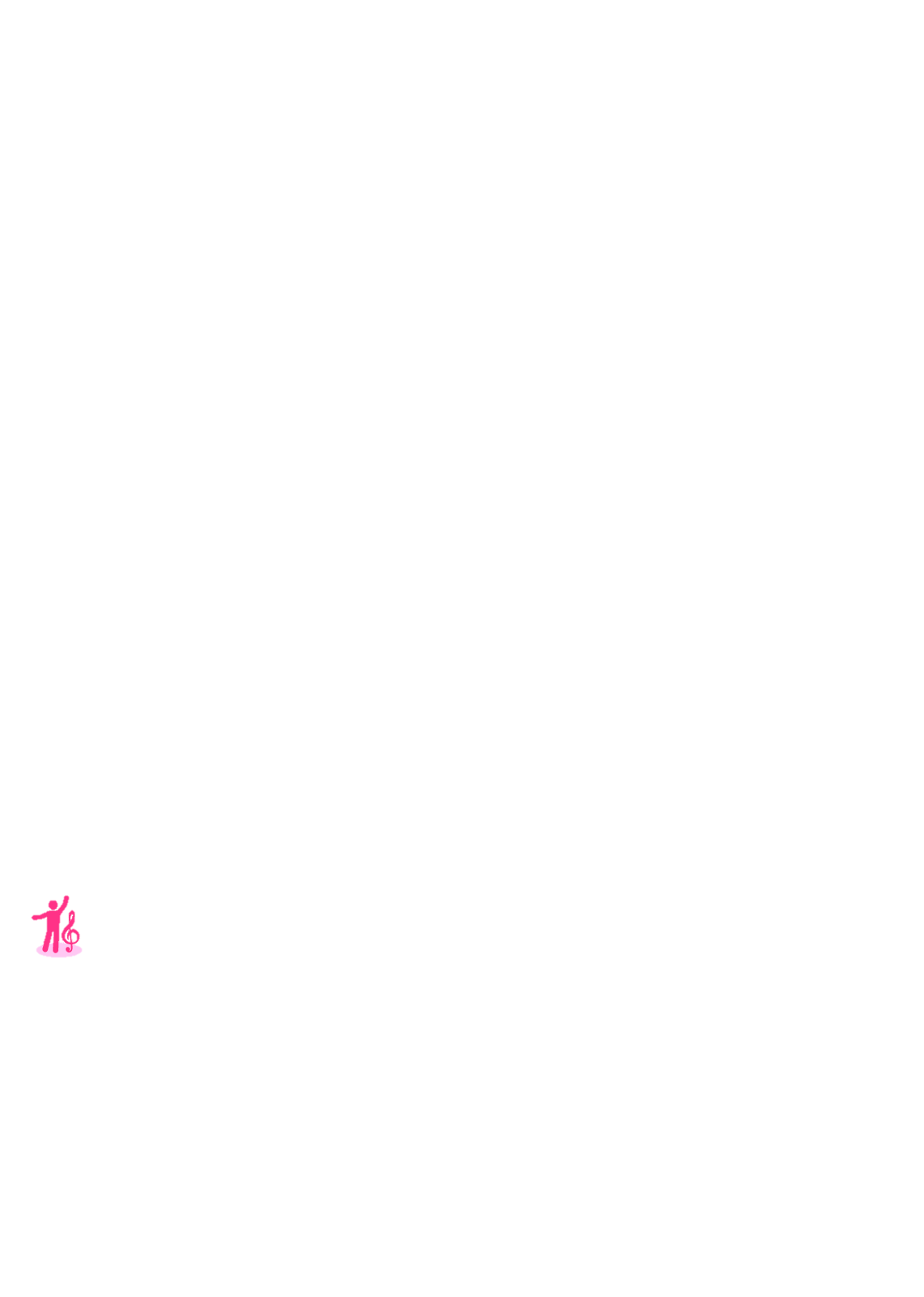 Caùi gì?
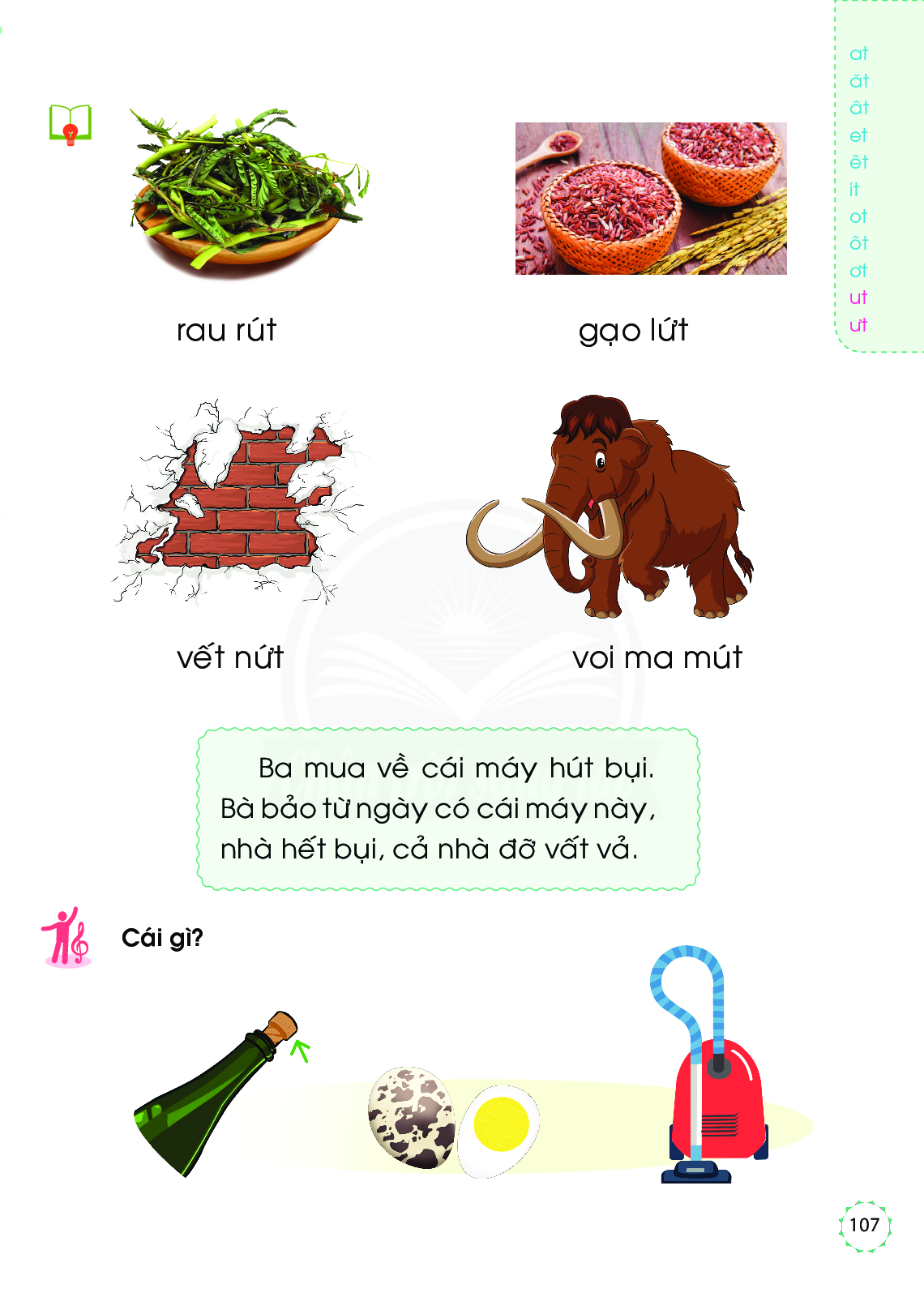 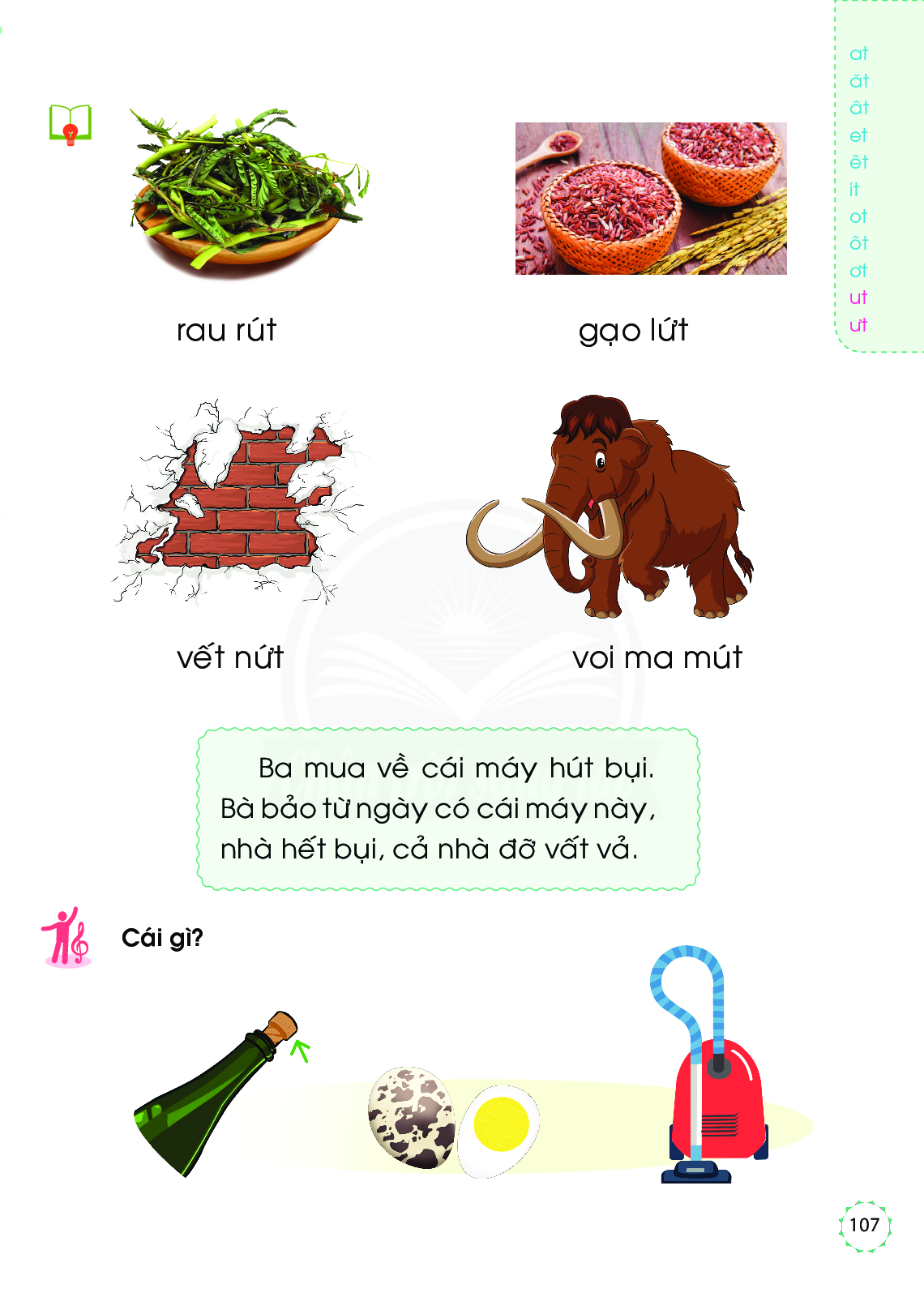 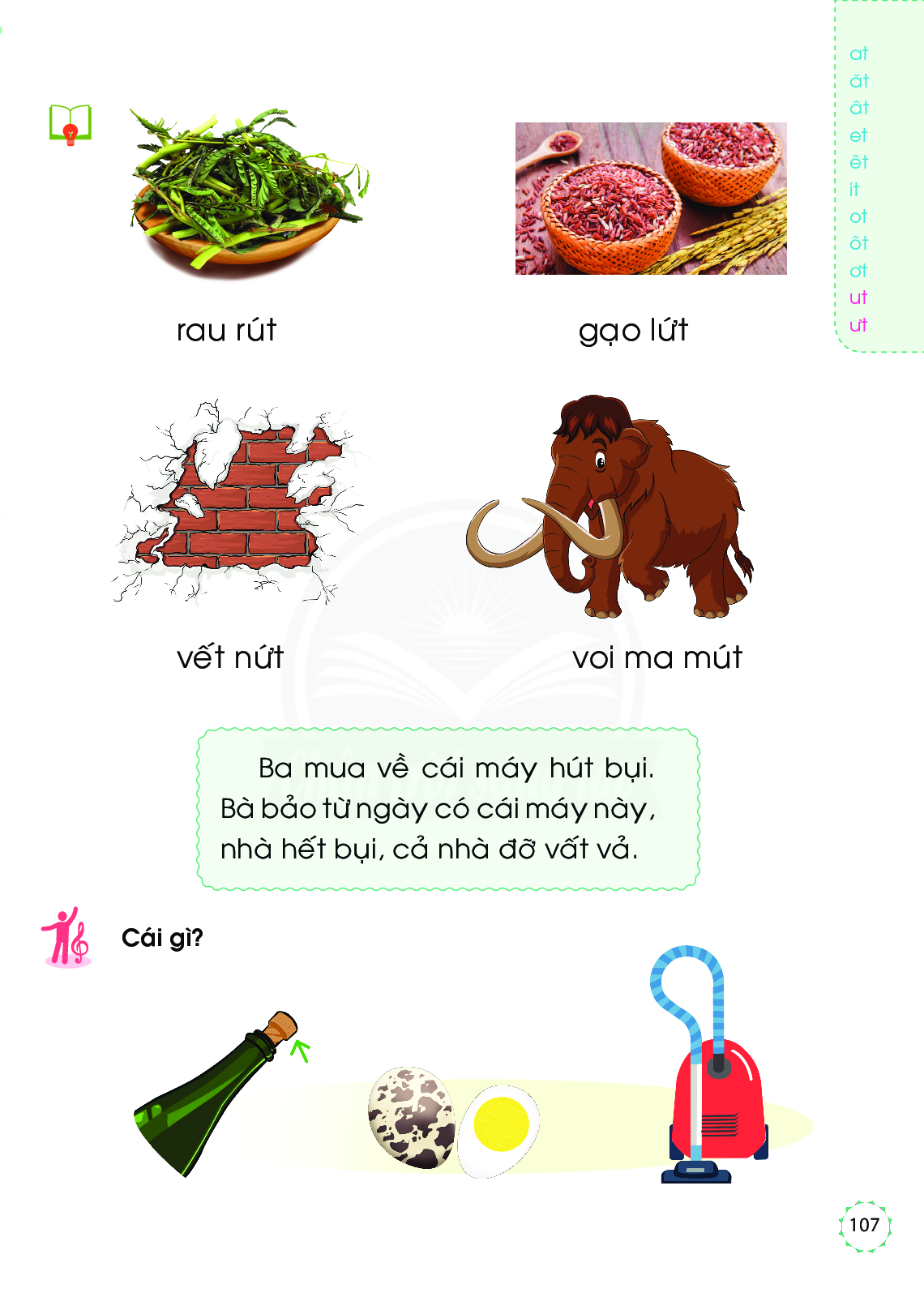 ut
tröùng cuùt
ut
maùy huùt buïi
nuùt chai
ut
ut:
bút mực,
cao vút,
vụt bay
ưt: bứt lá, đứt dây, mứt dừa
Cô mua cho Hà cây bút máy.
D
D
D    D
D
D